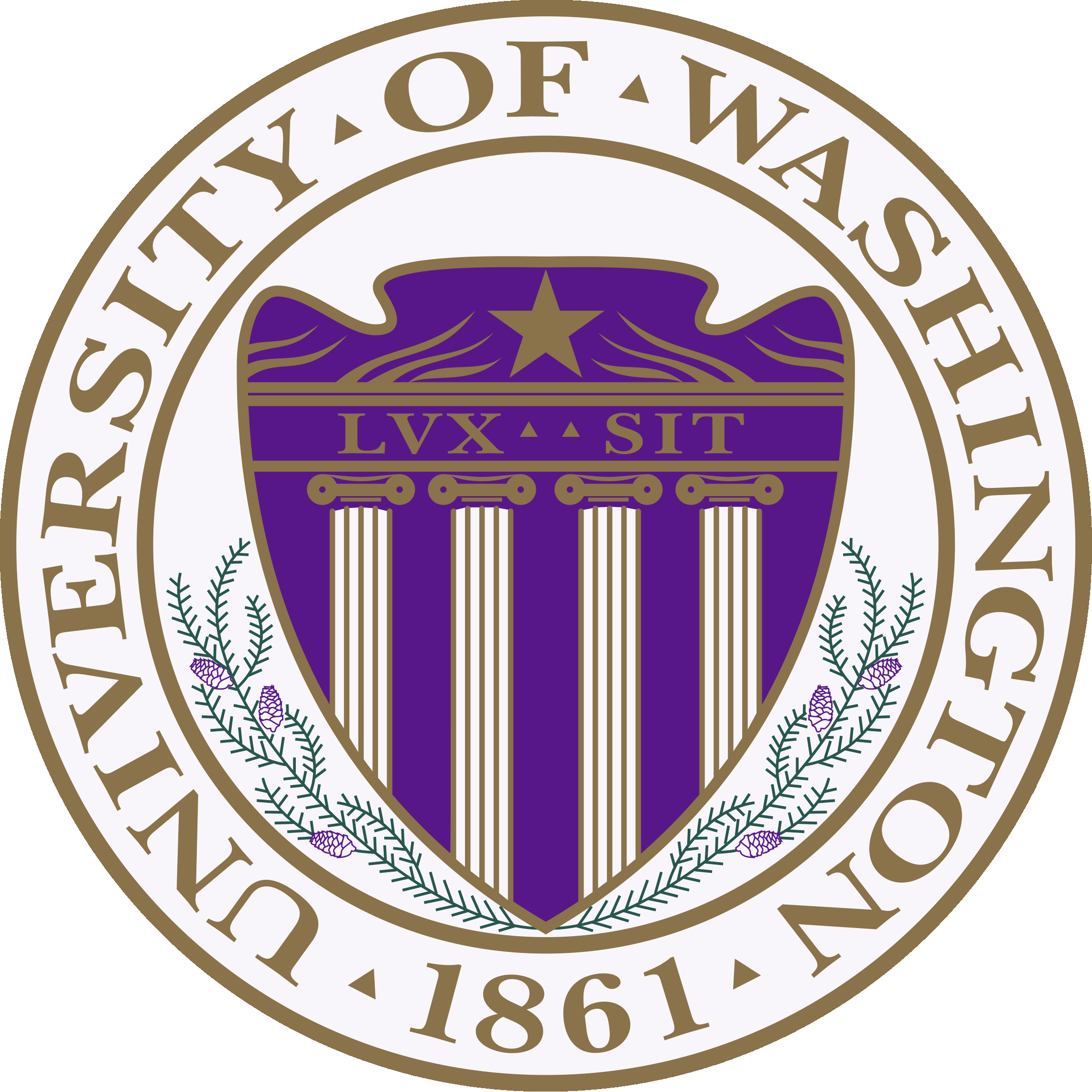 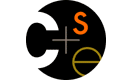 CSE373: Data Structures & AlgorithmsLecture 14: Shortest Paths
Kevin Quinn
Fall 2015
Single source shortest paths
Done: BFS to find the minimum path length from v to u in O(|E|+|V|)

Actually, can find the minimum path length from v to every node  
Still O(|E|+|V|)
No faster way for a “distinguished” destination in the worst-case

Now:  Weighted graphs 

Given a weighted graph and node v, 
find the minimum-cost path from v to every node 

As before, asymptotically no harder than for one destination
Unlike before, BFS will not work
Fall 2015
CSE373: Data Structures & Algorithms
2
Applications
Driving directions

Cheap flight itineraries

Network routing

Critical paths in project management
Fall 2015
CSE373: Data Structures & Algorithms
3
Not as easy
10
5
100
100
100
A
100
B
-11
7
500
Why BFS won’t work: Shortest path may not have the fewest edges
Annoying when this happens with costs of flights
We will assume there are no negative weights
Problem is ill-defined if there are negative-cost cycles
Today’s algorithm is wrong if edges can be negative
There are other, slower (but not terrible) algorithms
Fall 2015
CSE373: Data Structures & Algorithms
4
Dijkstra
Algorithm named after its inventor Edsger Dijkstra (1930-2002)
Truly one of the “founders” of computer science;                this is just one of his many contributions

My favorite Dijkstra quote: “computer science is no more about computers than astronomy is about telescopes”
Fall 2015
CSE373: Data Structures & Algorithms
5
Dijkstra’s algorithm
The idea: reminiscent of BFS, but adapted to handle weights
Grow the set of nodes whose shortest distance has been computed
Nodes not in the set will have a “best distance so far”
A priority queue will turn out to be useful for efficiency
Fall 2015
CSE373: Data Structures & Algorithms
6
Dijkstra’s Algorithm: Idea
2
4

0
2
2
B
3
A
F
H
1
2
1
5
10
4
9
3

G
1
C
2
1
11
D
4
E
12
7
Initially, start node has cost 0 and all other nodes have cost 

At each step:
Pick closest unknown vertex v
Add it to the “cloud” of known vertices
Update distances for nodes with edges from v

That’s it!  (But we need to prove it produces correct answers)
Fall 2015
CSE373: Data Structures & Algorithms
7
The Algorithm
For each node v, set  v.cost =  and v.known = false
Set source.cost = 0
While there are unknown nodes in the graph
Select the unknown node v with lowest cost
Mark v as known
For each edge (v,u) with weight w,
		    c1 = v.cost + w // cost of best path through v to u   
     c2 = u.cost   // cost of best path to u previously known
           if(c1 < c2){ // if the path through v is better
		        u.cost = c1
                u.path = v // for computing actual paths
		    }
Fall 2015
CSE373: Data Structures & Algorithms
8
Important features
When a vertex is marked known, the cost of the shortest path to that node is known
The path is also known by following back-pointers


While a vertex is still not known, another shorter path to it might still be found
Fall 2015
CSE373: Data Structures & Algorithms
9
Example #1



0
2
2
B
3
A
F
H
1
2
1
5
10
4
9
3

G

C
2
1
11
D

E

7
Order Added to Known Set:
Fall 2015
CSE373: Data Structures & Algorithms
10
Example #1
2


0
2
2
B
3
A
F
H
1
2
1
5
10
4
9
3

G
1
C
2
1
11
D
4
E

7
Order Added to Known Set:

A
Fall 2015
CSE373: Data Structures & Algorithms
11
Example #1
2


0
2
2
B
3
A
F
H
1
2
1
5
10
4
9
3

G
1
C
2
1
11
D
4
E
12
7
Order Added to Known Set:

A, C
Fall 2015
CSE373: Data Structures & Algorithms
12
Example #1
2
4

0
2
2
B
3
A
F
H
1
2
1
5
10
4
9
3

G
1
C
2
1
11
D
4
E
12
7
Order Added to Known Set:

A, C, B
Fall 2015
CSE373: Data Structures & Algorithms
13
Example #1
2
4

0
2
2
B
3
A
F
H
1
2
1
5
10
4
9
3

G
1
C
2
1
11
D
4
E
12
7
Order Added to Known Set:

A, C, B, D
Fall 2015
CSE373: Data Structures & Algorithms
14
Example #1
2
4
7
0
2
2
B
3
A
F
H
1
2
1
5
10
4
9
3

G
1
C
2
1
11
D
4
E
12
7
Order Added to Known Set:

A, C, B, D, F
Fall 2015
CSE373: Data Structures & Algorithms
15
Example #1
2
4
7
0
2
2
B
3
A
F
H
1
2
1
5
10
4
9
3
8
G
1
C
2
1
11
D
4
E
12
7
Order Added to Known Set:

A, C, B, D, F, H
Fall 2015
CSE373: Data Structures & Algorithms
16
Example #1
2
4
7
0
2
2
B
3
A
F
H
1
2
1
5
10
4
9
3
8
G
1
C
2
1
11
D
4
E
11
7
Order Added to Known Set:

A, C, B, D, F, H, G
Fall 2015
CSE373: Data Structures & Algorithms
17
Example #1
2
4
7
0
2
2
B
3
A
F
H
1
2
1
5
10
4
9
3
8
G
1
C
2
1
11
D
4
E
11
7
Order Added to Known Set:

A, C, B, D, F, H, G, E
Fall 2015
CSE373: Data Structures & Algorithms
18
Features
When a vertex is marked known, the cost of the shortest path to that node is known
The path is also known by following back-pointers

While a vertex is still not known, another shorter path to it might still be found

Note: The “Order Added to Known Set” is not important
A detail about how the algorithm works (client doesn’t care)
Not used by the algorithm (implementation doesn’t care)
It is sorted by path-cost, resolving ties in some way
Helps give intuition of why the algorithm works
Fall 2015
CSE373: Data Structures & Algorithms
19
Interpreting the Results
2
4
7
0
2
2
Now that we’re done, how do we get the path from, say, A to E?
B
3
A
F
H
1
2
1
5
10
4
9
3
8
G
1
C
2
1
11
D
4
E
11
7
Order Added to Known Set:

A, C, B, D, F, H, G, E
Fall 2015
CSE373: Data Structures & Algorithms
20
Stopping Short
2
4
7
0
2
2
How would this have worked differently if we were only interested in:
The path from A to G?
The path from A to E?
B
3
A
F
H
1
2
1
5
10
4
9
3
8
G
1
C
2
1
11
D
4
E
11
7
Order Added to Known Set:

A, C, B, D, F, H, G, E
Fall 2015
CSE373: Data Structures & Algorithms
21
Example #2

0
2
B
A
1

1
5
2
E

1
D
1
3
5
C


6
G
2

10
F
Order Added to Known Set:
Fall 2015
CSE373: Data Structures & Algorithms
22
Example #2

0
2
B
A
1

1
5
2
E
1
1
D
1
3
5
C
2

6
G
2

10
F
Order Added to Known Set:

A
Fall 2015
CSE373: Data Structures & Algorithms
23
Example #2
6
0
2
B
A
1
2
1
5
2
E
1
1
D
1
3
5
C
2
6
6
G
2
7
10
F
Order Added to Known Set:

A, D
Fall 2015
CSE373: Data Structures & Algorithms
24
Example #2
6
0
2
B
A
1
2
1
5
2
E
1
1
D
1
3
5
C
2
6
6
G
2
4
10
F
Order Added to Known Set:

A, D, C
Fall 2015
CSE373: Data Structures & Algorithms
25
Example #2
3
0
2
B
A
1
2
1
5
2
E
1
1
D
1
3
5
C
2
6
6
G
2
4
10
F
Order Added to Known Set:

A, D, C, E
Fall 2015
CSE373: Data Structures & Algorithms
26
Example #2
3
0
2
B
A
1
2
1
5
2
E
1
1
D
1
3
5
C
2
6
6
G
2
4
10
F
Order Added to Known Set:

A, D, C, E, B
Fall 2015
CSE373: Data Structures & Algorithms
27
Example #2
3
0
2
B
A
1
2
1
5
2
E
1
1
D
1
3
5
C
2
6
6
G
2
4
10
F
Order Added to Known Set:

A, D, C, E, B, F
Fall 2015
CSE373: Data Structures & Algorithms
28
Example #2
3
0
2
B
A
1
2
1
5
2
E
1
1
D
1
3
5
C
2
6
6
G
2
4
10
F
Order Added to Known Set:

A, D, C, E, B, F, G
Fall 2015
CSE373: Data Structures & Algorithms
29
Example #3
1
1
1
1
X
60
50
80
70
…
90
Y
How will the best-cost-so-far for Y proceed?

Is this expensive?
Fall 2015
CSE373: Data Structures & Algorithms
30
Example #3
1
1
1
1
X
60
50
80
70
…
90
Y
How will the best-cost-so-far for Y proceed?  90, 81, 72, 63, 54, …

Is this expensive?  No, each edge is processed only once
Fall 2015
CSE373: Data Structures & Algorithms
31
A Greedy Algorithm
Dijkstra’s algorithm
For single-source shortest paths in a weighted graph (directed or undirected) with no negative-weight edges

An example of a greedy algorithm: 
At each step, irrevocably does what seems best at that step
A locally optimal step, not necessarily globally optimal
Once a vertex is known, it is not revisited
Turns out to be globally optimal
Fall 2015
CSE373: Data Structures & Algorithms
32
Where are We?
Had a problem: Compute shortest paths in a weighted graph with no negative weights

Learned an algorithm: Dijkstra’s algorithm

What should we do after learning an algorithm?
Prove it is correct
Not obvious!
We will sketch the key ideas
Analyze its efficiency
Will do better by using a data structure we learned earlier!
Fall 2015
CSE373: Data Structures & Algorithms
33
Correctness: Intuition
Rough intuition: 

All the “known” vertices have the correct shortest path
True initially: shortest path to start node has cost 0
If it stays true every time we mark a node “known”, then by induction this holds and eventually everything is “known”

Key fact we need: When we mark a vertex “known” we won’t discover a shorter path later!
This holds only because Dijkstra’s algorithm picks the node with the next shortest path-so-far
The proof is by contradiction…
Fall 2015
CSE373: Data Structures & Algorithms
34
Correctness: The Cloud (Rough Sketch)
Next shortest path from inside the known cloud
v
Suppose v is the next node to be marked known (“added to the cloud”)
The best-known path to v must have only nodes “in the cloud”
 Else we would have picked a node closer to the cloud than v
Suppose the actual shortest path to v is different
It won’t use only cloud nodes, or we would know about it
So it must use non-cloud nodes.  Let w be the first non-cloud node on this path.  The part of the path up to w is already known and must be shorter than the best-known path to v.  So v would not have been picked.  Contradiction.
The Known Cloud
Better path to v?  No!
w
Source
35
Naïve asymptotic running time
So far: O(|V|2)

We had a similar “problem” with topological sort being O(|V|2) due to each iteration looking for the node to process next
We solved it with a queue of zero-degree nodes
But here we need the lowest-cost node and costs can change as we process edges

Solution?
Fall 2015
CSE373: Data Structures & Algorithms
36
Improving asymptotic running time
So far: O(|V|2)

We had a similar “problem” with topological sort being O(|V|2) due to each iteration looking for the node to process next
We solved it with a queue of zero-degree nodes
But here we need the lowest-cost node and costs can change as we process edges

Solution?
A priority queue holding all unknown nodes, sorted by cost
But must support decreaseKey operation
Must maintain a reference from each node to its current position in the priority queue
Conceptually simple, but can be a pain to code up
Fall 2015
CSE373: Data Structures & Algorithms
37
Efficiency, second approach
Use pseudocode to determine asymptotic run-time
dijkstra(Graph G, Node start) {
  for each node: x.cost=infinity, x.known=false
  start.cost = 0
  build-heap with all nodes
  while(heap is not empty) {
    b = deleteMin()
    b.known = true
    for each edge (b,a) in G
     if(!a.known)
       if(b.cost + weight((b,a)) < a.cost){
         decreaseKey(a,“new cost – old cost”)
	       a.path = b
       }
}
Fall 2015
CSE373: Data Structures & Algorithms
38
Efficiency, second approach
Use pseudocode to determine asymptotic run-time
dijkstra(Graph G, Node start) {
  for each node: x.cost=infinity, x.known=false
  start.cost = 0
  build-heap with all nodes
  while(heap is not empty) {
    b = deleteMin()
    b.known = true
    for each edge (b,a) in G
     if(!a.known)
       if(b.cost + weight((b,a)) < a.cost){
         decreaseKey(a,“new cost – old cost”)
	       a.path = b
       }
}
O(|V|)
O(|V|log|V|)
O(|E|log|V|)
O(|V|log|V|+|E|log|V|)
Fall 2015
CSE373: Data Structures & Algorithms
39